ДОБРОВОЛЬЧЕСКИЙ ШТАБ
Багратионовского 
муниципального округа
15%
20%
НАШ ШТАБ
Создан в августе 2020 года
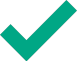 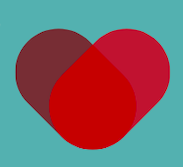 Действует на базе Администрации Муниципального образования «Багратионовский Муниципальный округ»
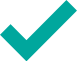 Входит в число муниципальных добровольческих центров Калининградской области
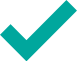 НАШИ ПАРТНЕРЫ
Учреждения:
ГБУ «Калининградский добровольческий центр»
Администрация «Багратионовского Муниципального округа»
ГБУСО КО Центр «Колосок»
КРОО «Спортивно-патриотический клуб «Славянин»
КРОО «ЦЕНТР поддержки гражданских инициатив «Есть Идея»
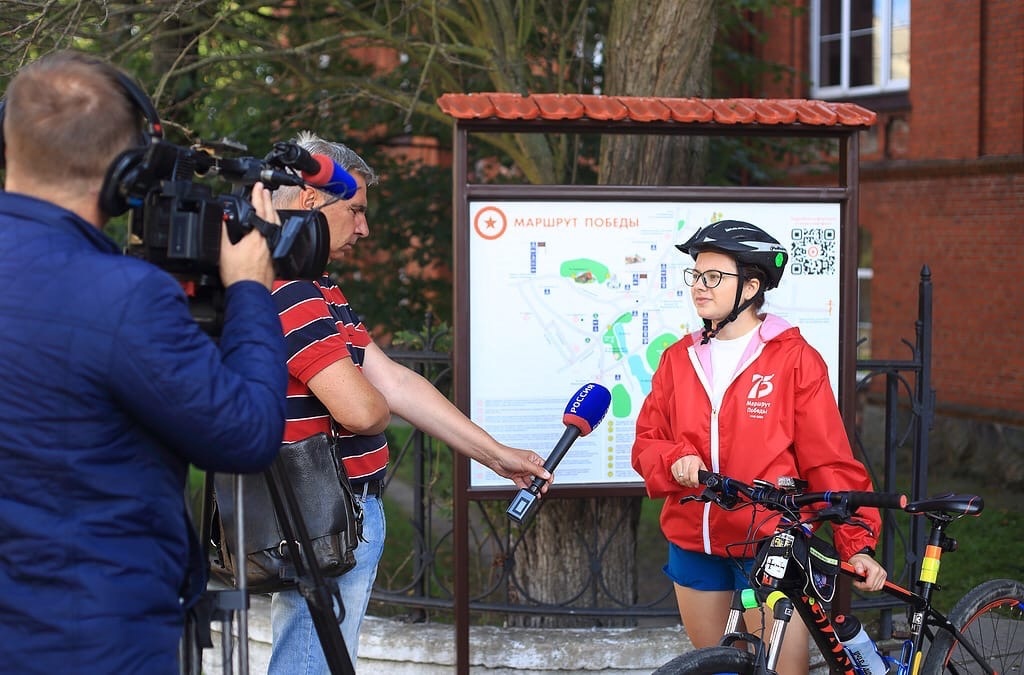 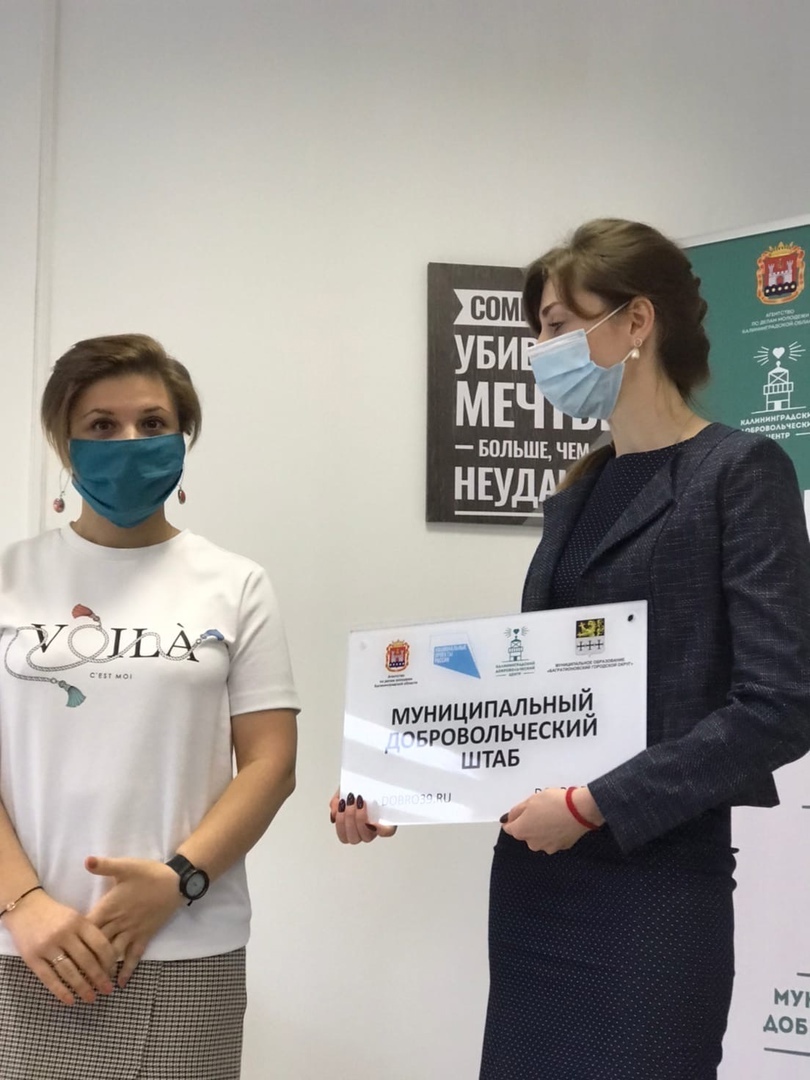 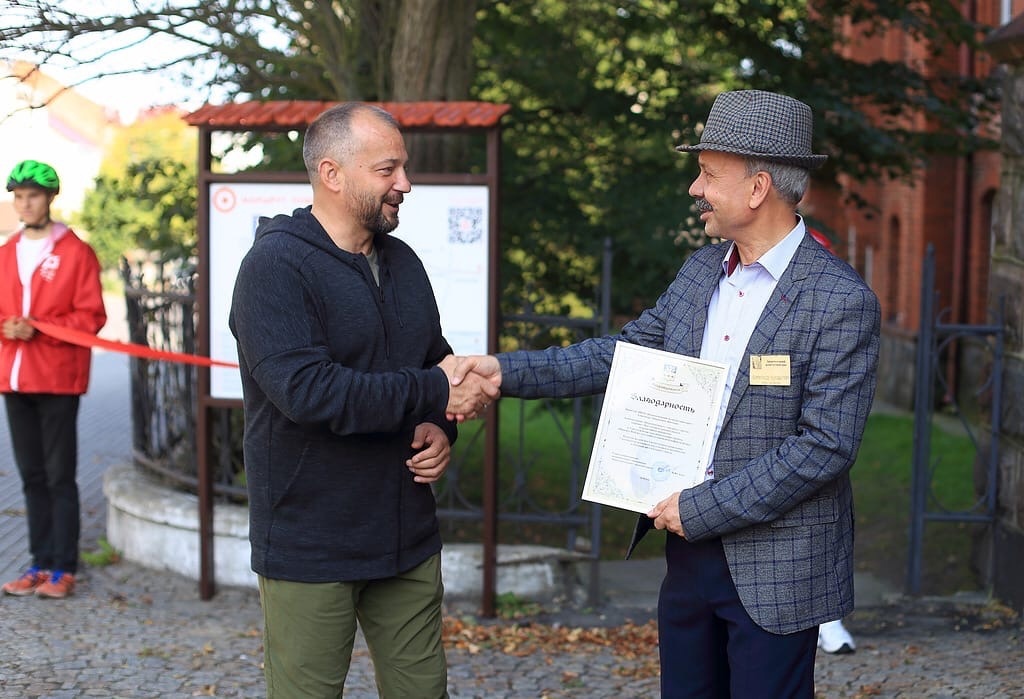 Общественные объединения:
Юнармия г.Багратионовска
Навигаторы Детства
Российское Движение Школьников 
Поисковая группа «Натангия»
ОСНОВНЫЕ НАПРАВЛЕНИЯ ДЕЯТЕЛЬНОСТИ
Популяризация добровольчества в Багратионовском муниципальном округе
Проведение исследований, разработка методических и иных материалов по тематике
Помощь добровольческим объединениям
Работа по развитию мер содействия развитию добровольчества
Организация взаимодействия НКО, органов власти, учреждений в сфере добровольчества
Реализация мер поощрения в сфере добровольчества
Информационная поддержка, работа с DOBRO.RU
Реализация обучающих программ
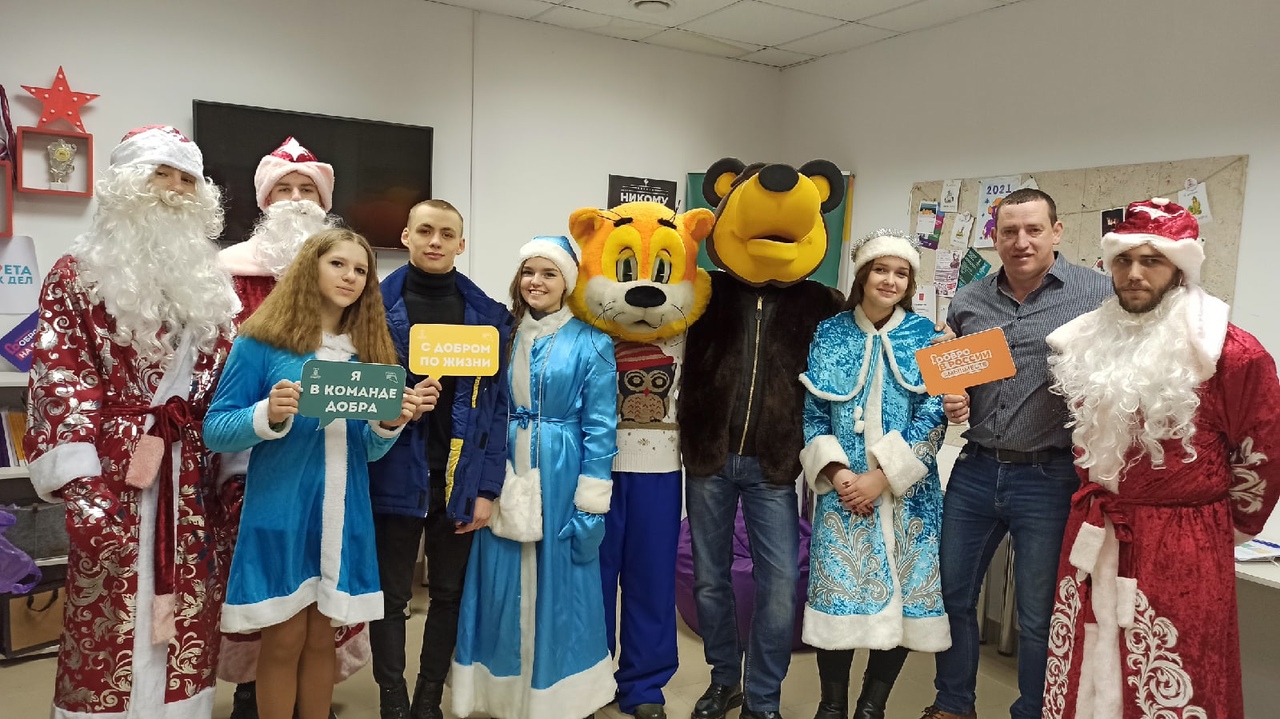 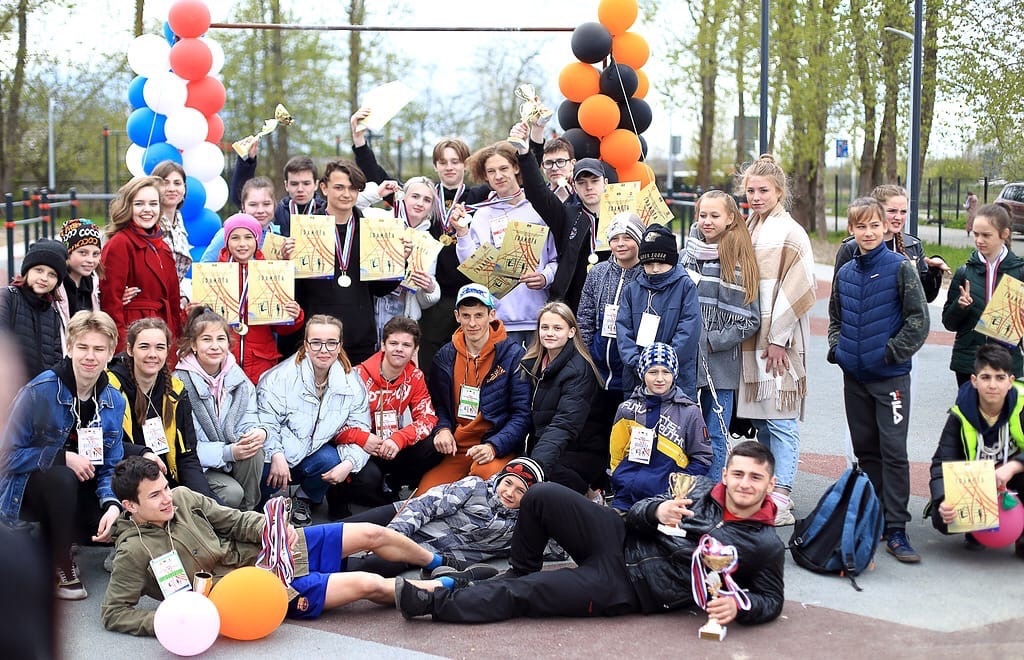 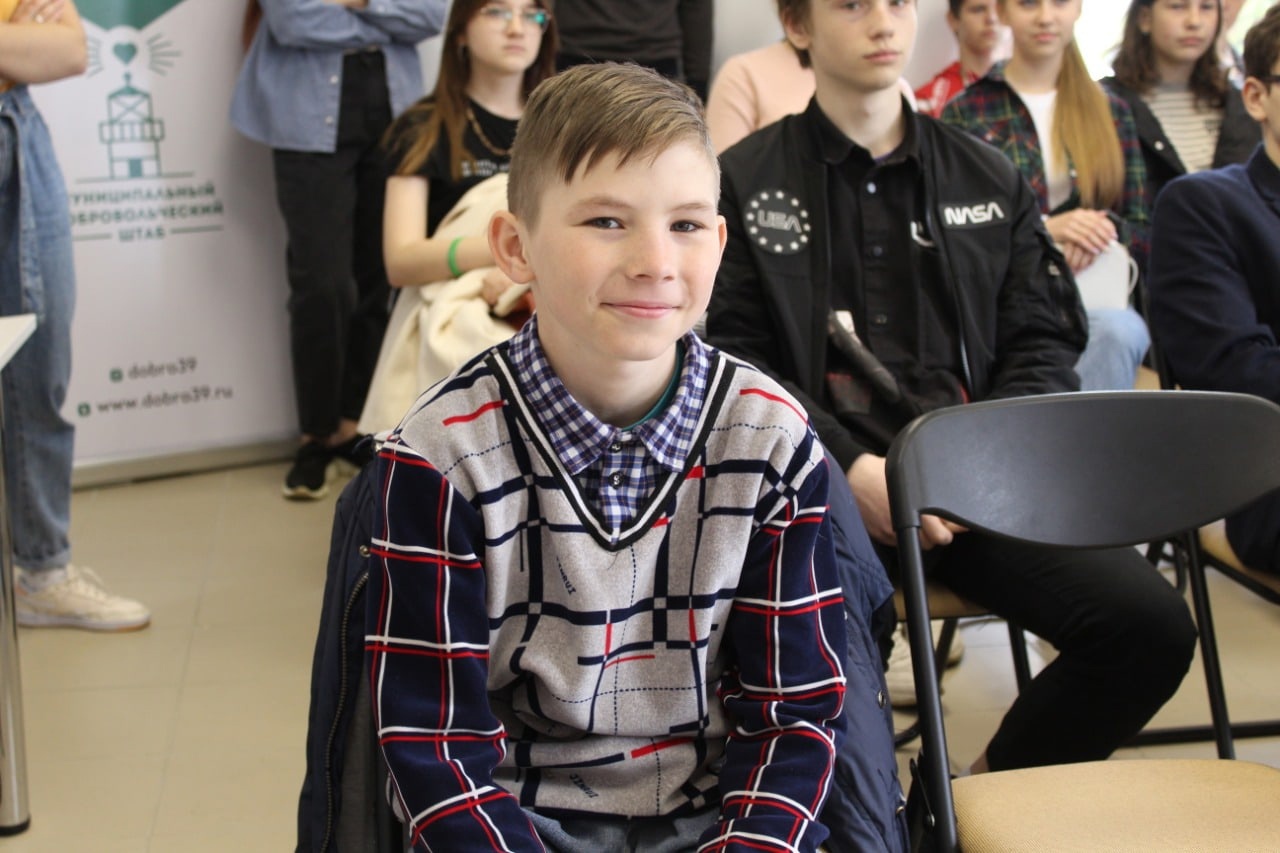 НАШ ШТАБ ОРГАНИЗУЕТ
Добровольческие акции: "ДоброДень", Весенняя неделя добра", "Марафон добрых дел", " Эстафета добрых дел " и др
Мероприятия и акции по тематике: экологические, патриотические,социальные, творческие и др.
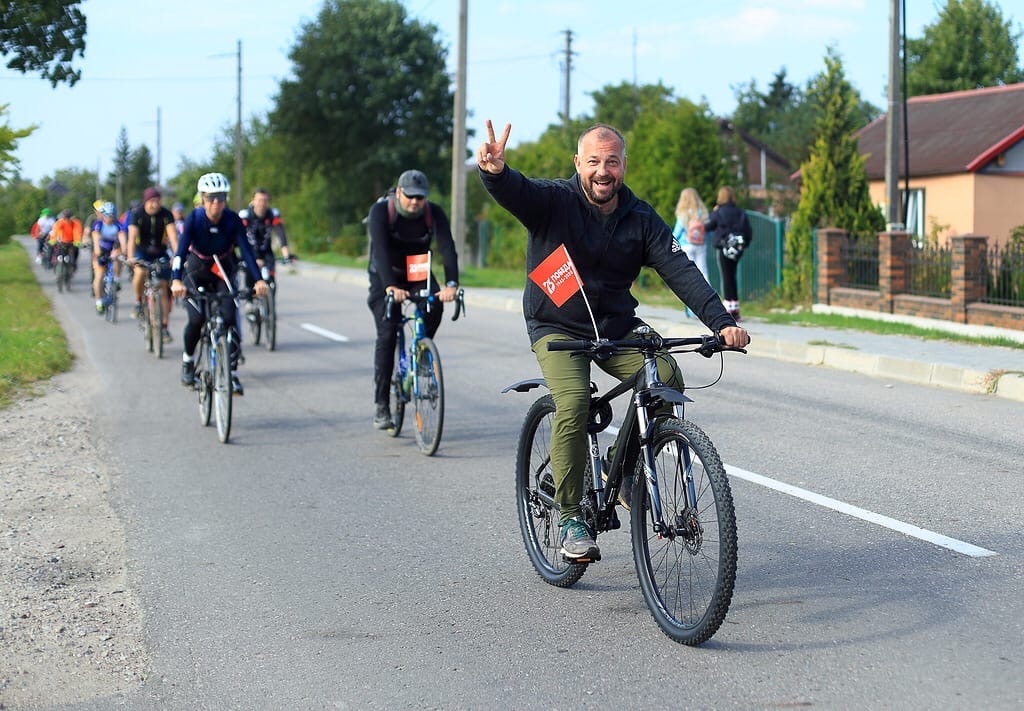 Проекты:  «Маршрут Победы», «Новый год в каждый дом», «Пространство Победы»
Адресная помощь: ветеранам и труженикам тыла, а также адресная помощь малообеспеченным многодетным семьям.
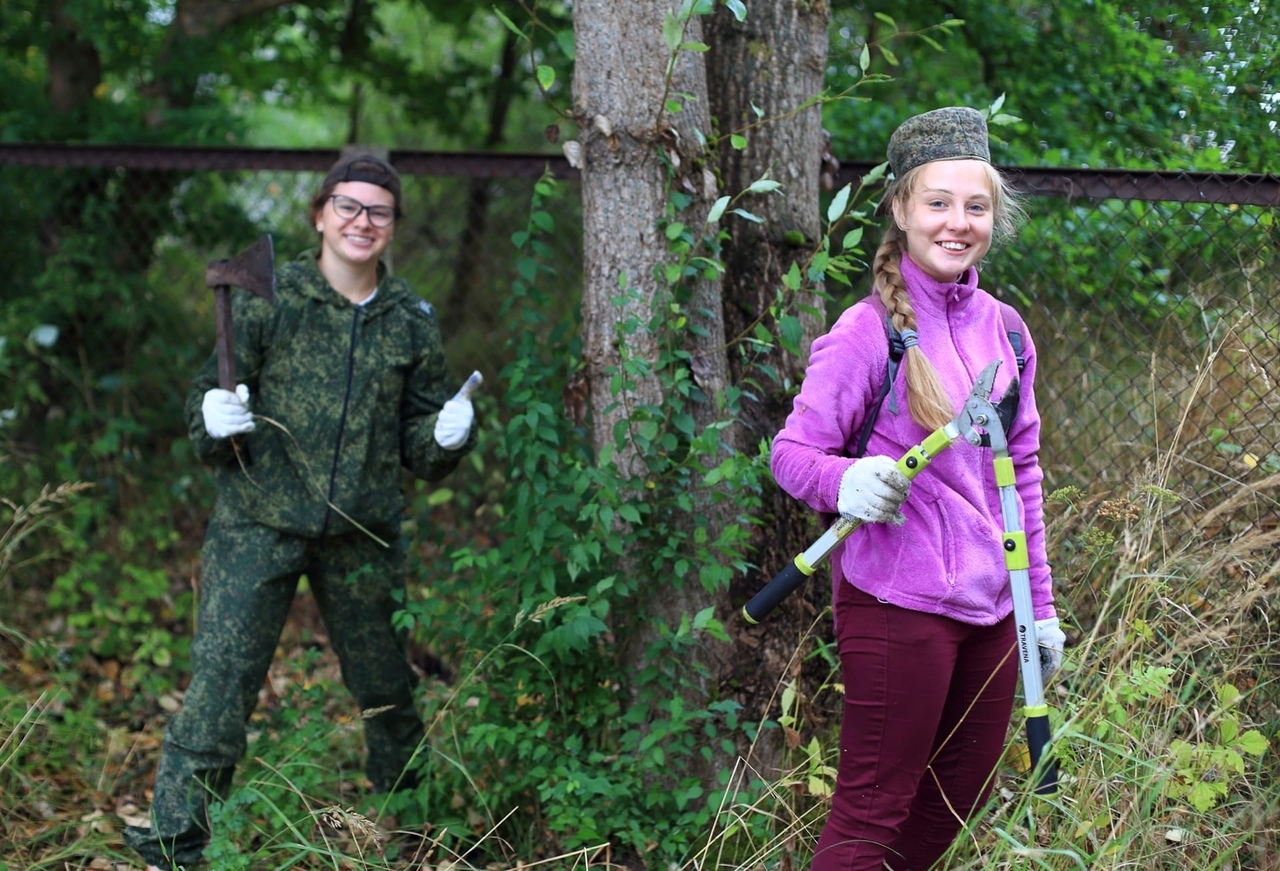 В 2022 году
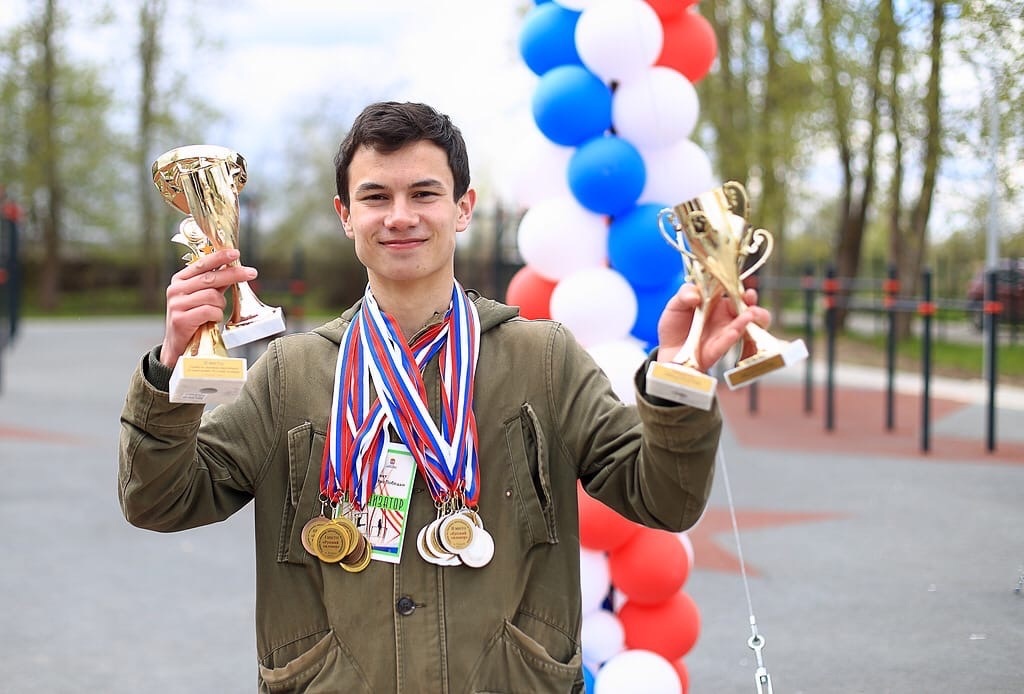 Мы реализовали 3 спортивных муниципальных проекта
Вовлекли в волонтерскую деятельность более 50 новых людей
Организовали 10 субботников по муниципалитету
Провели более 20 добровольческих акций
Поздравили адресно более 400 детей
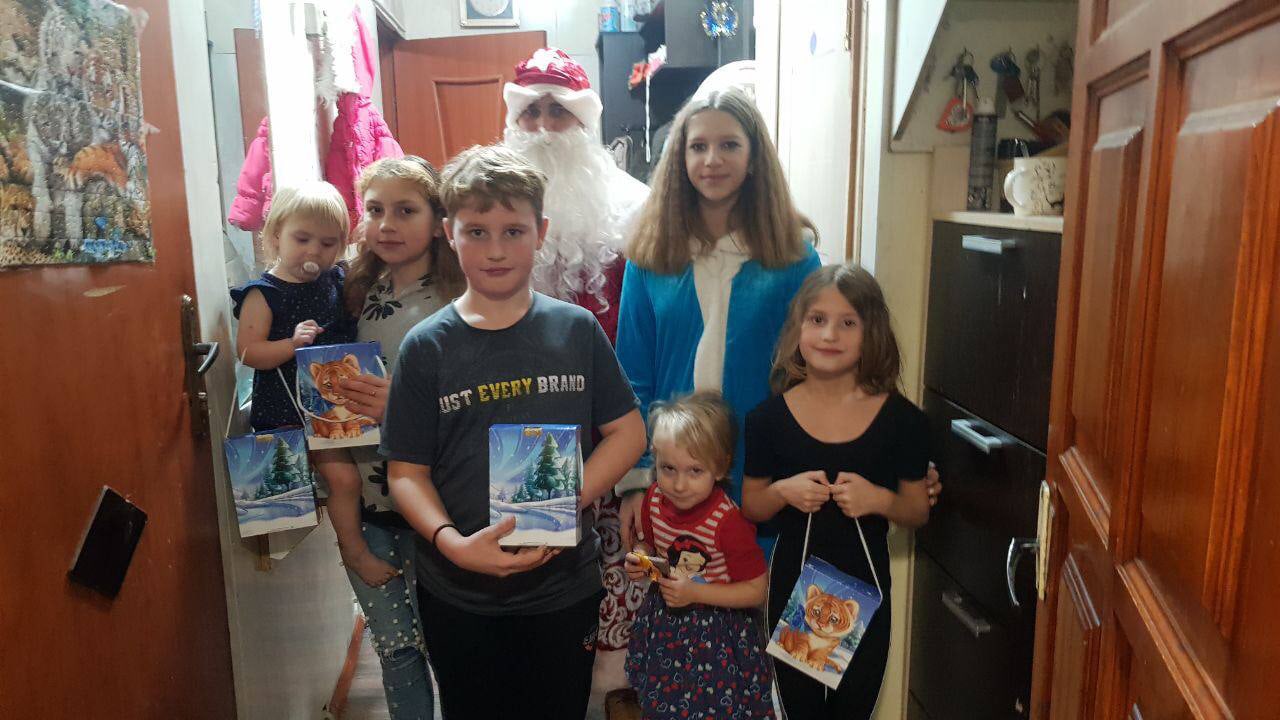 Открыли новую спортивную площадку в муниципалитете
У НАС МОЖНО
ОРГАНИЗОВАТЬ ОБУЧЕНИЕ
ИНТЕРЕСНО И С ПОЛЬЗОЙ ПРОВЕСТИ ВРЕМЯ
ПРОВЕСТИ ВСТРЕЧУ
ПОДПИСЫВАЙТЕСЬ!
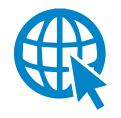 https://dobro.ru/organizations/10012085
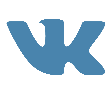 https://vk.com/bagratmolod39